Как стать онлайн-тренером
Ирина Китица, руководитель Вебинар-Академии
«Учиться и, когда придет время, прикладывать усвоенное к делу — разве это не прекрасно!»Конфуций
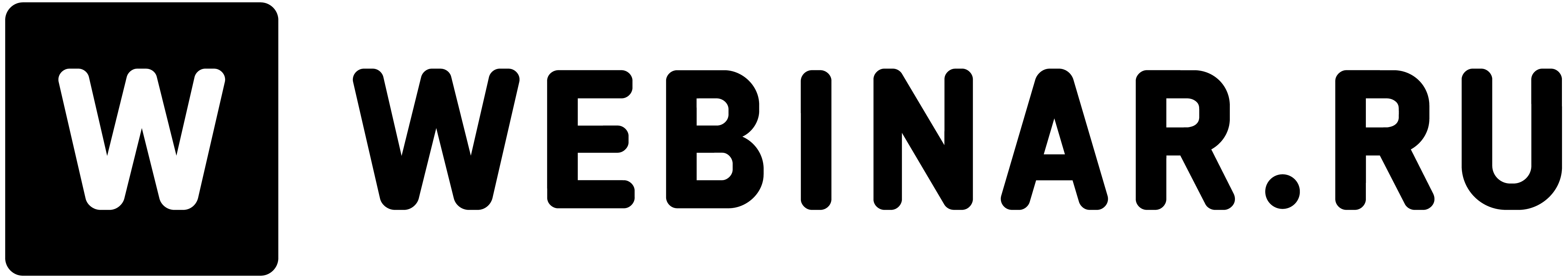 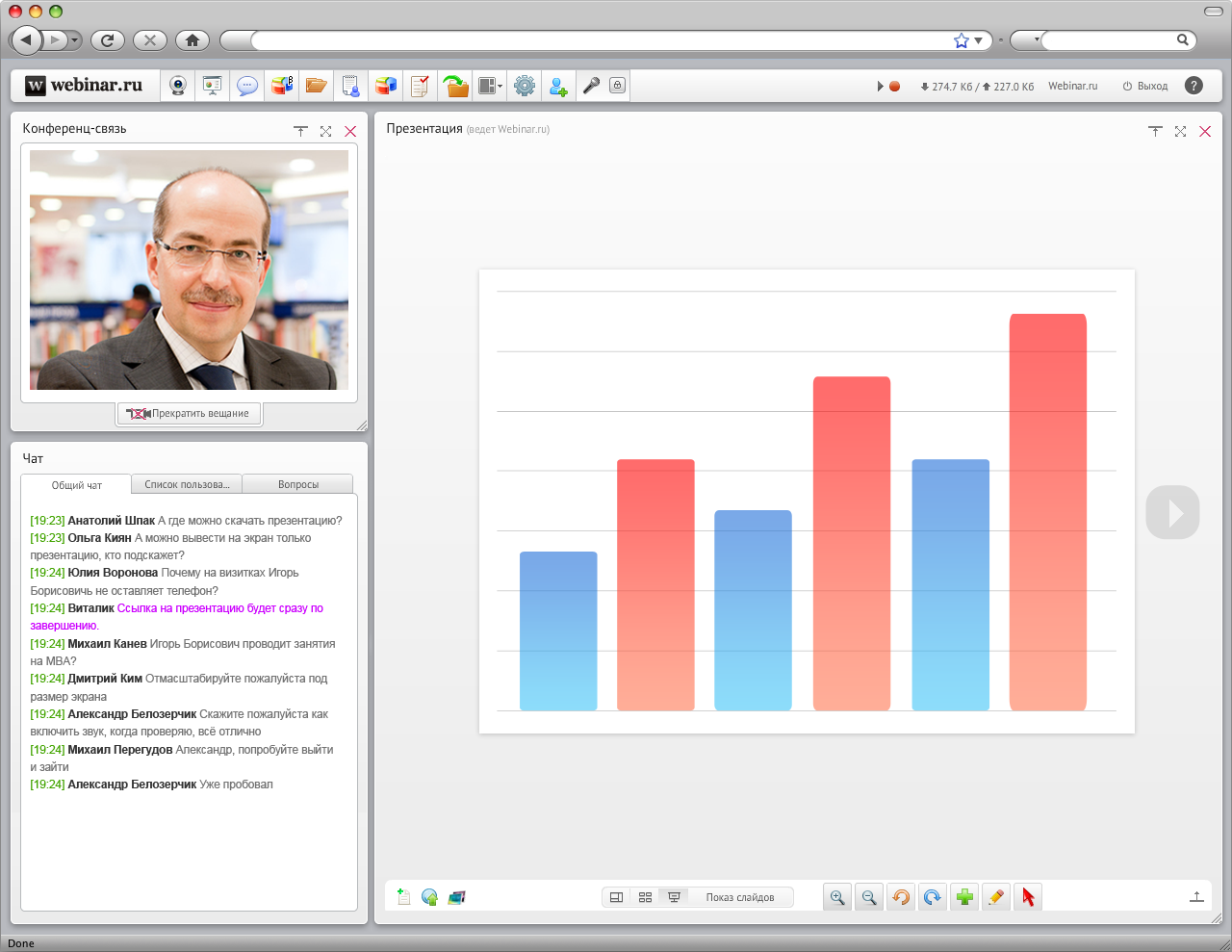 Проблема 1:

Чтобы вебинары приносили пользу, нужно уметь ими пользоваться
Проблема 2:

Базового обучения оказалосьнедостаточно
Клиенты спрашивали:
Как подготовить вебинар?
Как его продвигать?
В какое время его проводить?
Что делать если  участник не слышит меня?
Куда  смотреть?
Как говорить?
Когда отвечать на вопросы?
Как сделать хорошую презентацию ?
Проблема 3:

На рынке не было ничего подобного
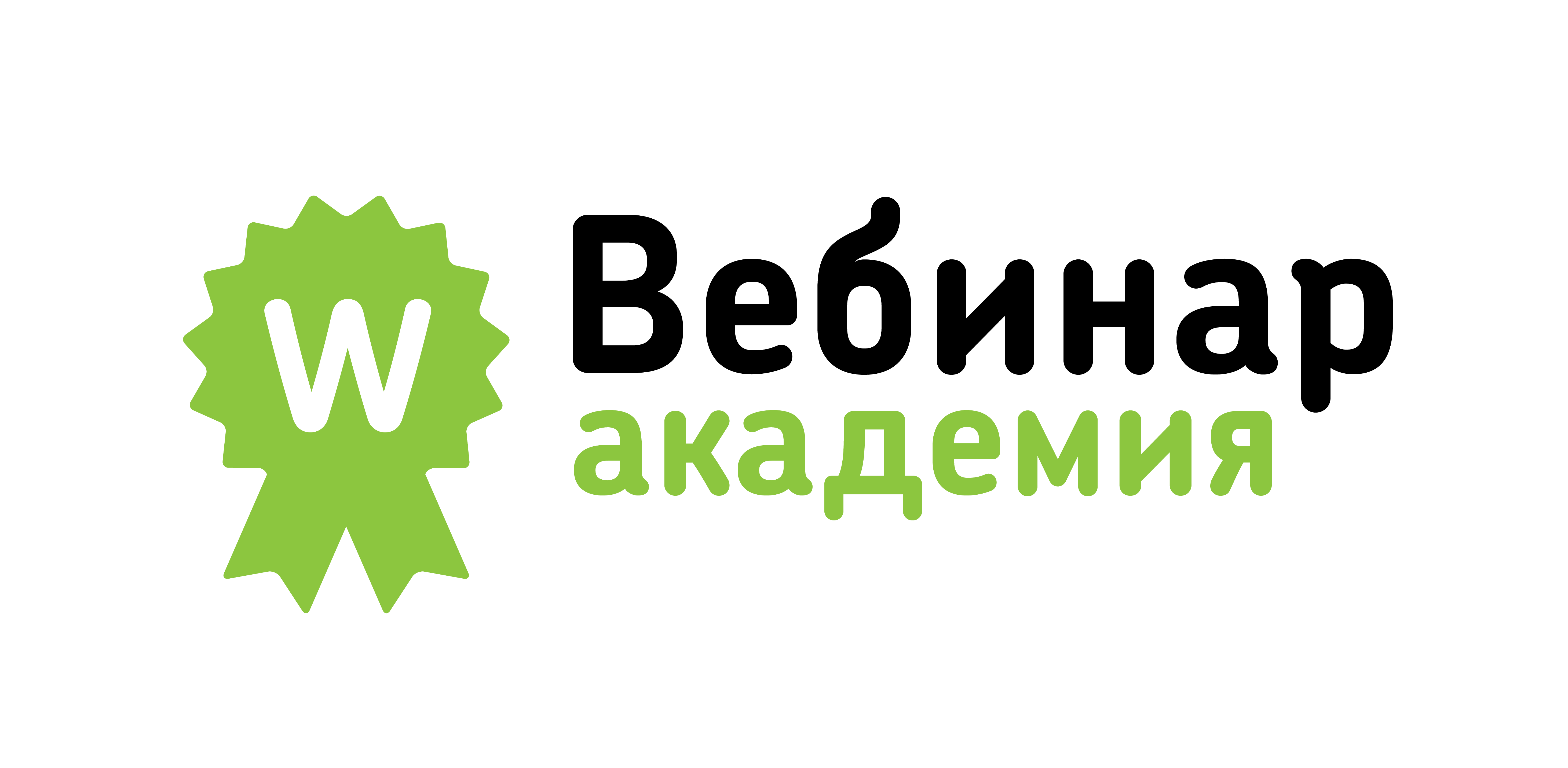 Тема 1:Вебинар на 100 %Михаил Перегудов, директор по маркетингу Webinar.ru
Тема 2: Методология обучения на вебинарах.Внедрение вебинаров.Елена Тихомирова, генеральный директор центра E-learningВладимир Казаков, ведущий специалист по дистанционному обучению компании Mary Kay
Тема 3: Как продавать с помощью вебинаровАндрей Кулинич, бизнес –тренер, специалист в области продаж через вебинары
Тема 4: Ораторское мастерство: адаптируемся под вебинарДмитрий Устинов, профессиональный тренер  по риторике и ораторскому искусству
Тема 5: Секреты правильных презентацийАлексей Каптерев, эксперт в области презентаций №1 в РоссииВера Ковалева, основатель Международной высшей школы презентаций и коммуникаций
Экзамен и сертификация
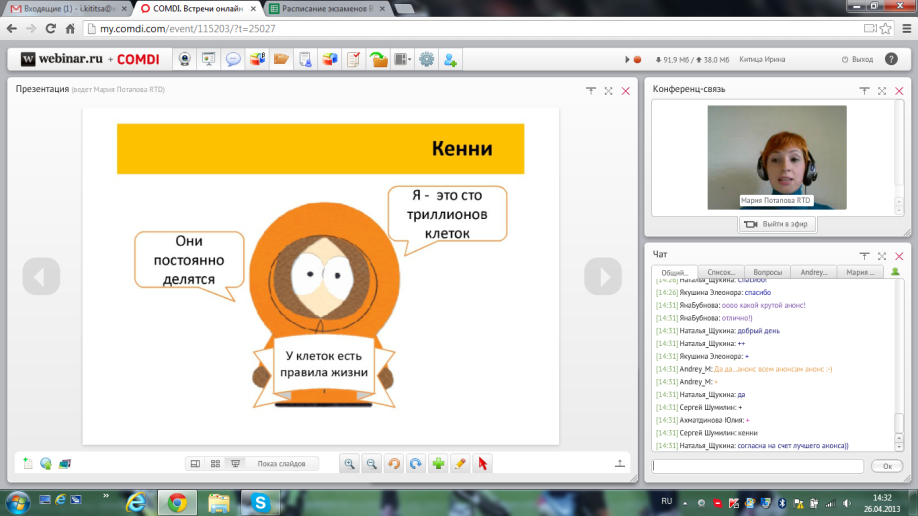 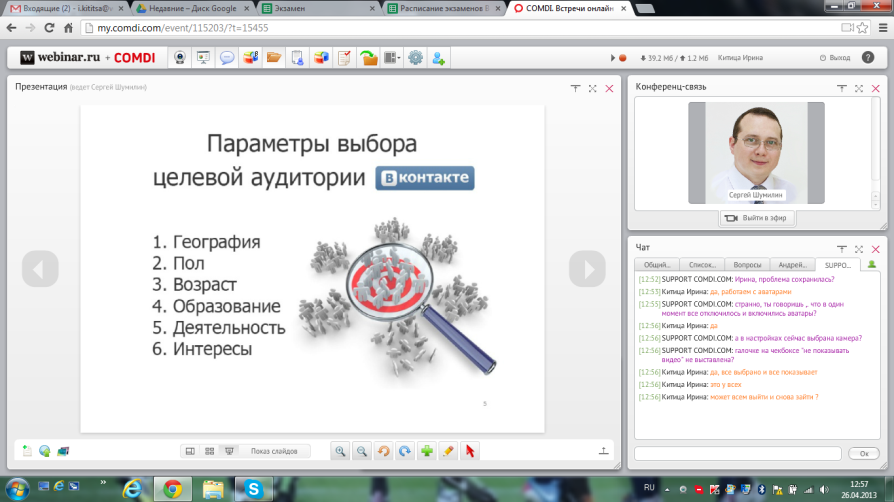 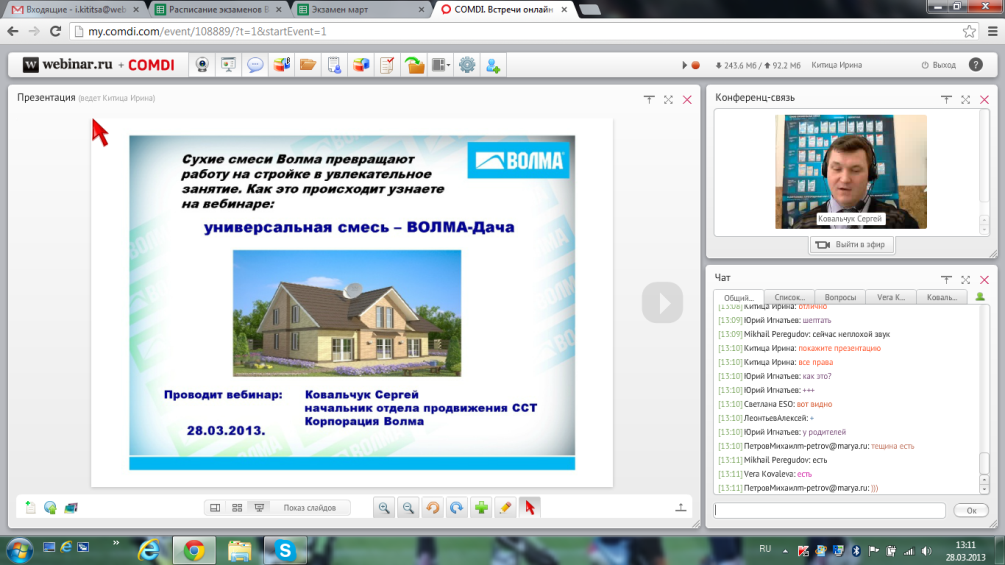 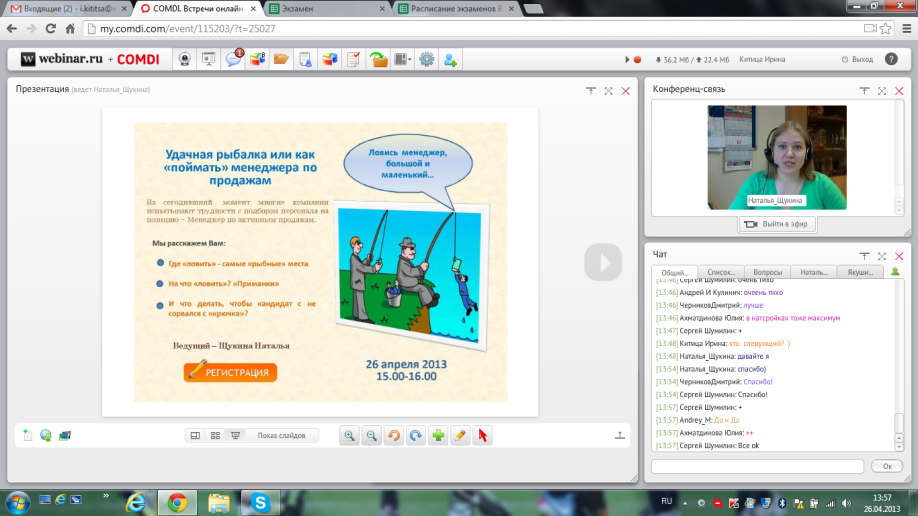 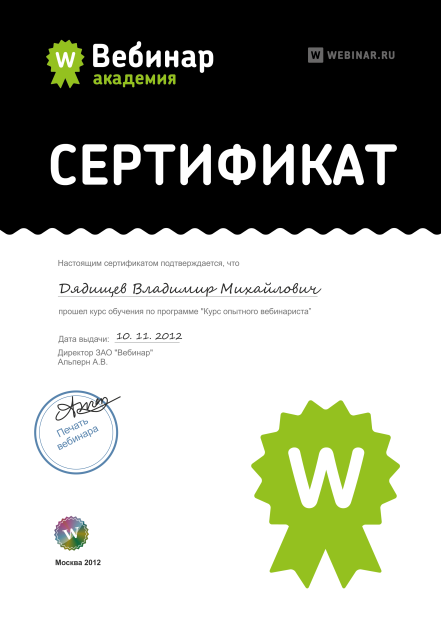 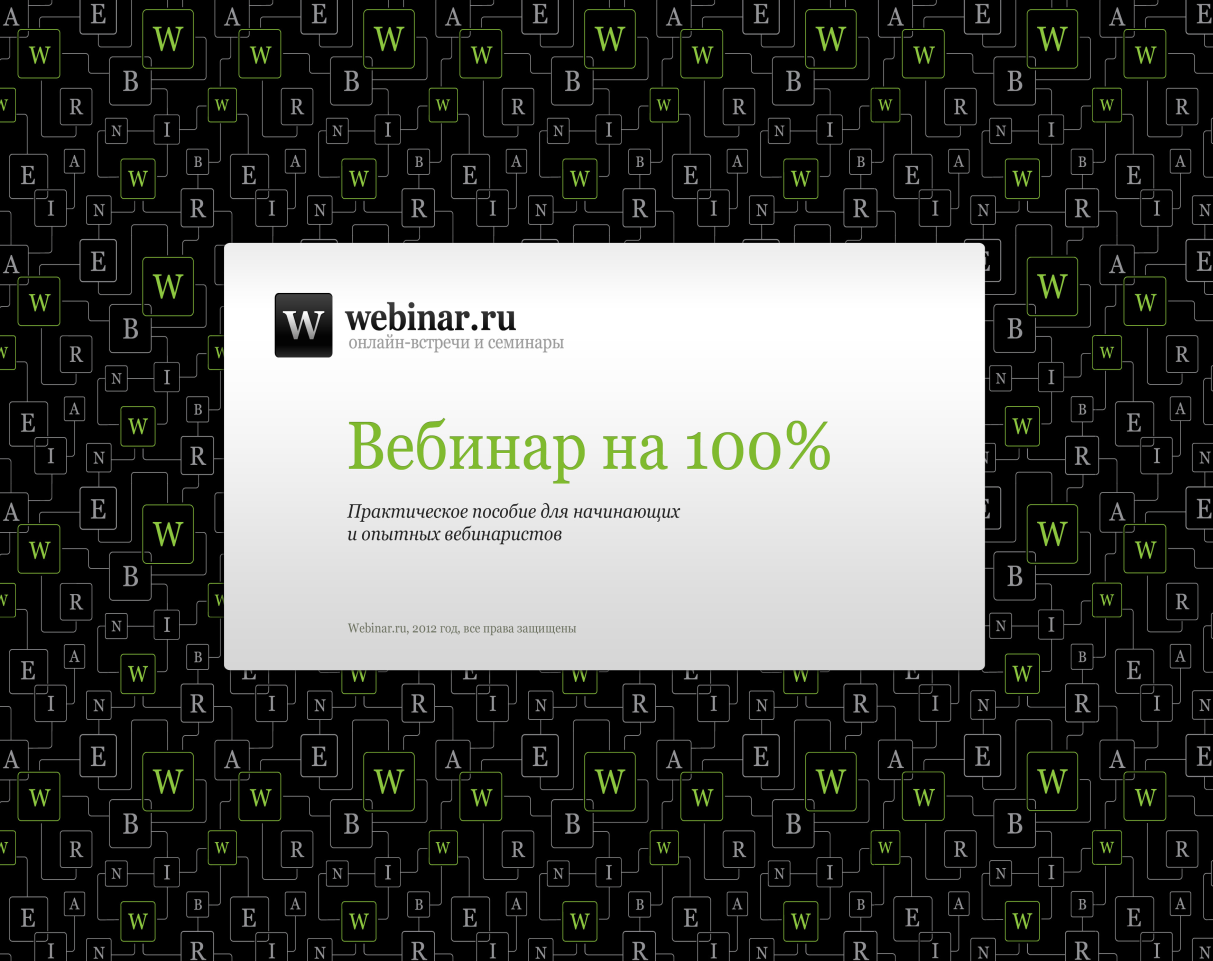 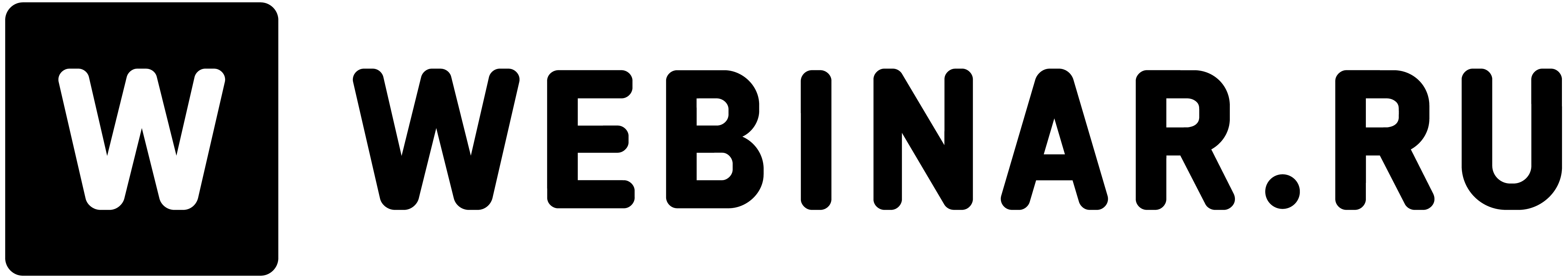